Давайте
повторим…
Как называется раздел,
   который мы изучили?
Какие темы относятся
    к данному 
разделу?
Соотнесите даты и события
1242 год
Ледовое побоище
1240 год
Нашествие 
монголо - татар
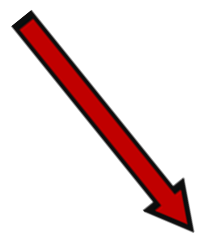 1237 год
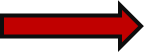 1223 год
Невская битва
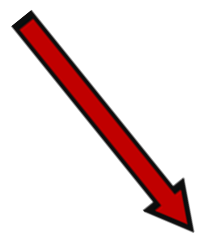 Битва на реке Калке
Кто этот русский воин?
«Легендарный русский богатырь. Сражался против монголо – татарских завоевателей. Хан Батый, поражённый мужеством героя, повелел отдать его тело пленным русским и отпустить их»
Евпатий Коловрат
Александр Невский
Авдотья - Рязаночка
С какими событиями связаны эти слова?
«Когда нас всех не будет, тогда 
  всё ваше будет».
«И смели их русские и гнали по льду семь вёрст»
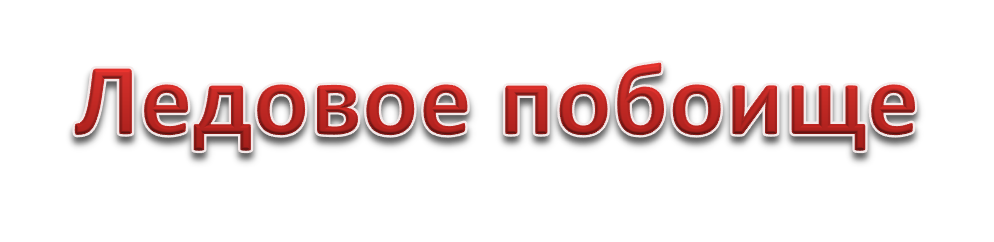 Какой город монголо – татары прозвали злым городом?
Киев
Владимир
Козельск
Чей правитель жил в городе Сарае?
Как называли государство  монголо – 
                     татар?
Третий лишний…
Шведы, Немцы,
Японцы
торговля
Баскаки, ярлык,
Новгород,
Рязань,
Псков
Борона,
меч, кольчуга
О каком событие данное стихотворение
В субботу 5 апреля
Сырой рассветною порой
Передовые рассмотрели
Идущих немцев тёмный строй
Ледовое побоище
Существует сказание:
Старый отец, умирая, призвал к себе сыновей и велел им сломать веник. Сколько ни  пытались сильные, здоровые парни переломить связанные прутья, им это не удалось сделать. И тогда отец  предложил им  развязать веник и каждый прутик 
                    сломать отдельно.
                         Легко с этой задачей 
                    справились сыновья.
К какому историческому  периоду можно соотнести эту притчу?
Раздробленность Руси
Образование Руси
Расцвет Руси
Оденьте князя,
                  дружинника
Кольчуга,
шапка,
меч,
шлем с позолоченным 
верхом,
шлем,
плащ,
рубашка с поясом,
меч с резьбой,
копьё,
сапоги.
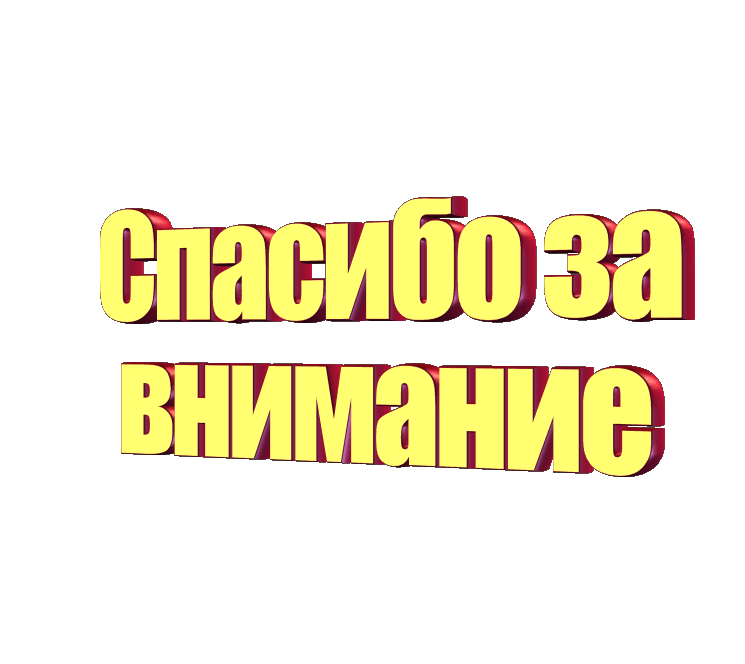